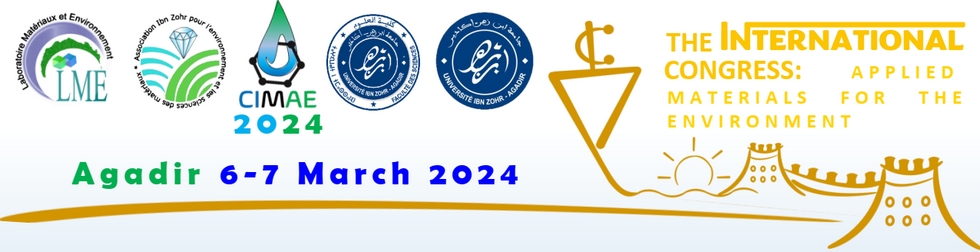 Logo de votre établissement et/ou structure de recherche
Intitulé
Nom & Prénom / Doctorant
Laboratoire / Etablissement / Université
DOCID : 612440
Abstract
Matériel & Méthodes
Résultats
Discussion
Conclusion